Software Developer
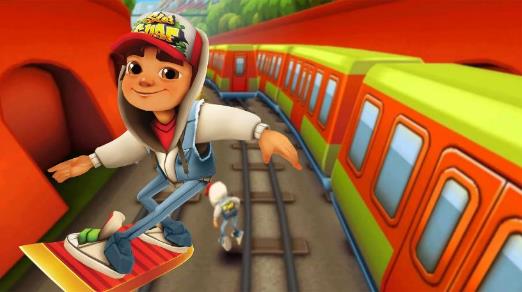 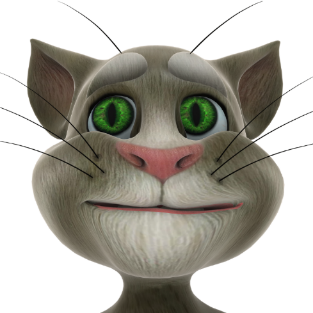 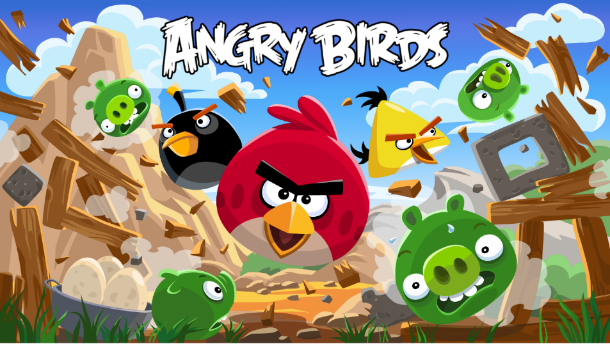 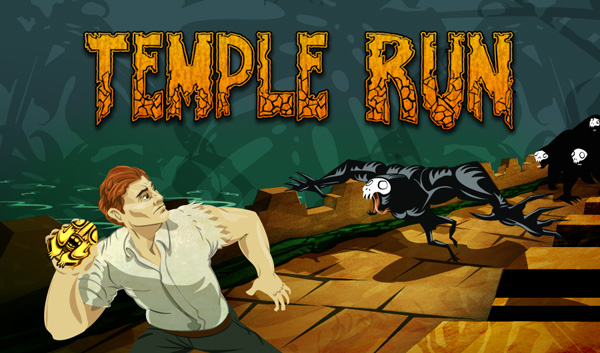 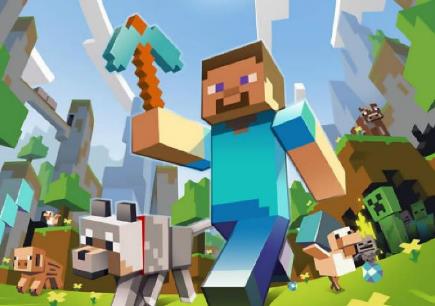 Not like this…
Not like this…
Not like this…
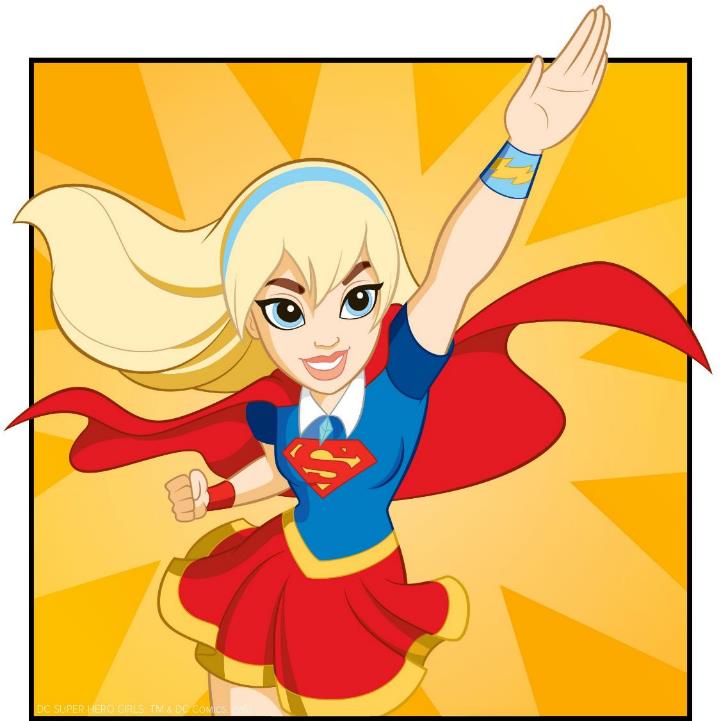 But like this…
Abracadabra
When I fix the problem
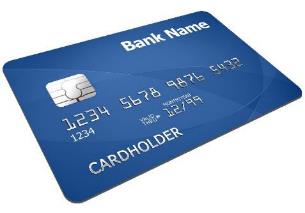 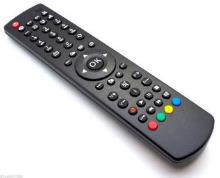 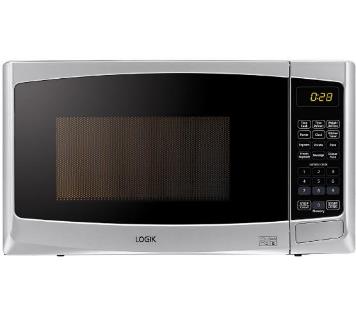 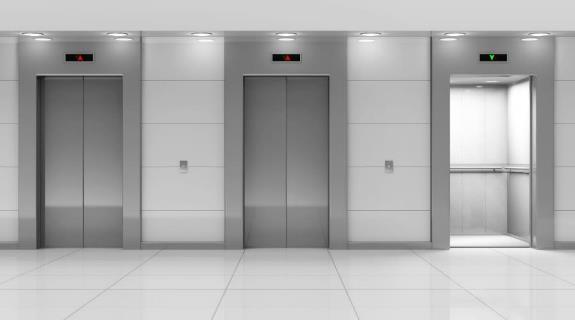 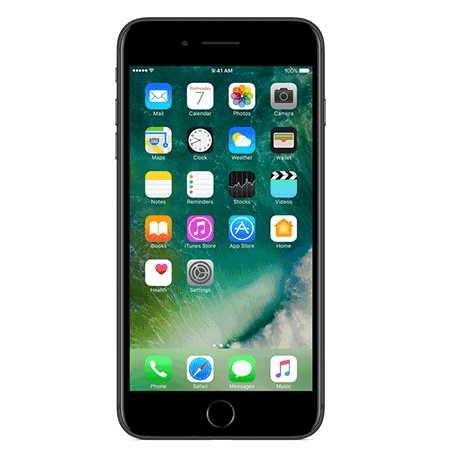 What is common in all these items?
My Favorite - LEGO
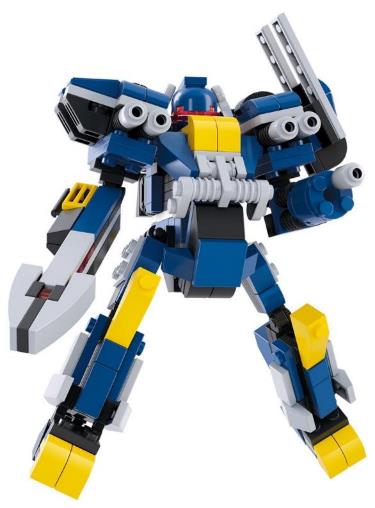 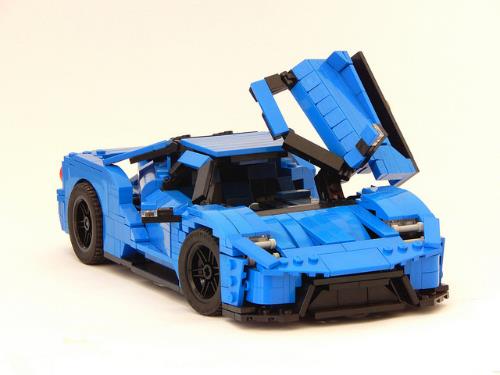 Same LEGO – Different toys
Smart?
Dumb?
What do you think?
It’s a time for an experiment
You are the world best Software Developer
Questions?
Thank you!